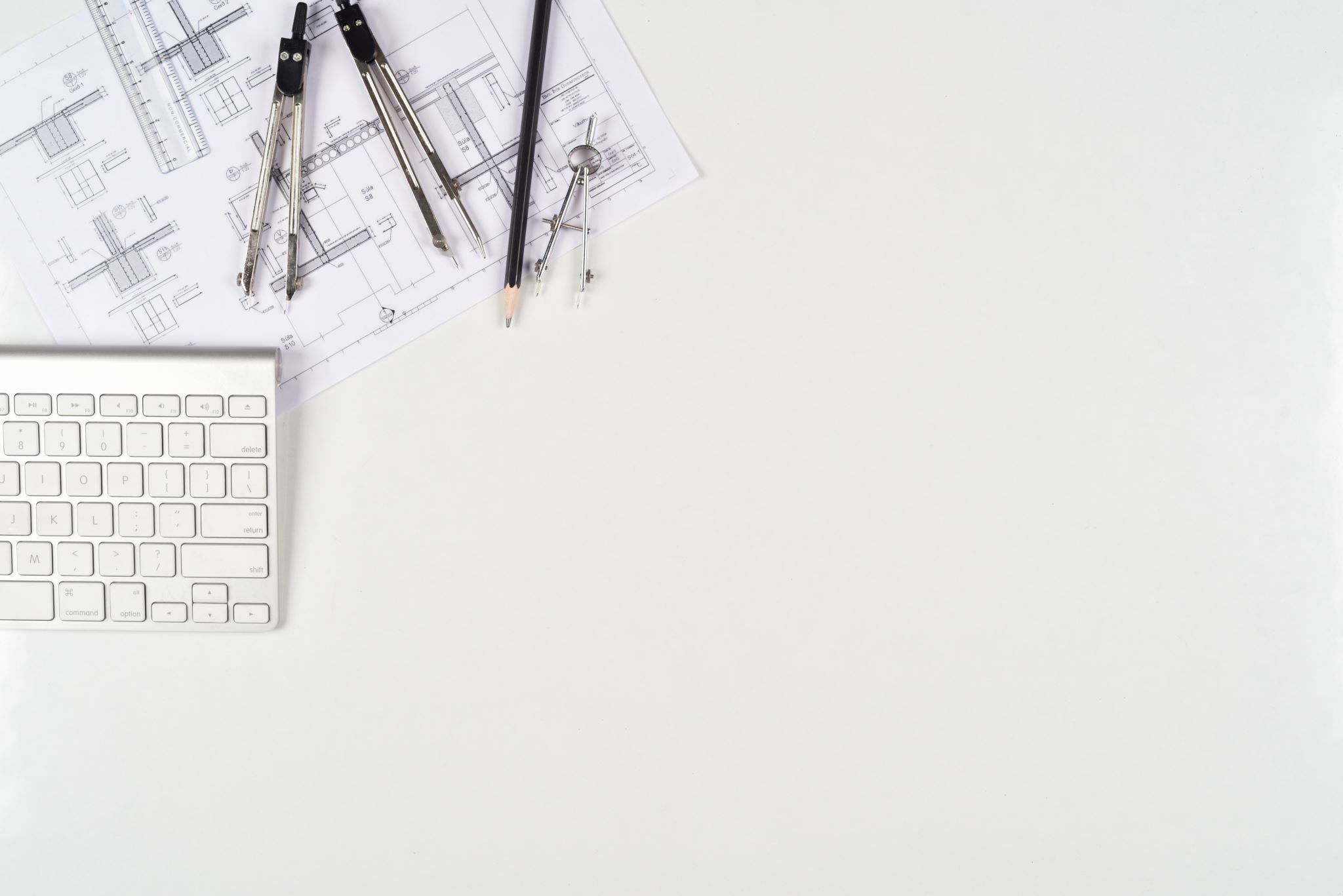 To future Year 7,

When I was in year 6 going up to the academy felt like a big thing, especially having more people around. Not knowing where everything is, I was out my comfort zone, but there is nothing to worry about. You are given your time table and this has 2 learning weeks A and B, you will also learn where your lessons are as you’re given a map of the school, l and in no time you will memorise where the classes are, if you do get lost do not be afraid to ask someone as they’re happy to help.
There will be people from different schools. Your form class will have people from the different schools so if you’re not in the same form as your friends then you can always make new friends. During your breaks and lunches there will be more people than the juniors but with a bigger space.
The lessons that you will be attending won’t be as hard as you think, there’s no need to worry what set you are in and if you are not with your friends. If you need any help with homework there is a homework club and learning support. You will be given more homework than usual, but it is manageable if you keep on track.
Have fun, enjoy and good luck.